How to build an Accelerator envelope
Kieran Deasy
Section Manager
G01
www.europeanspallationsource.se
2016-11-23
Agenda
Introduction
Building a tunnel
Looking forward
Lessons learned/Recommendations

Feel free to ask questions during the presentation
2
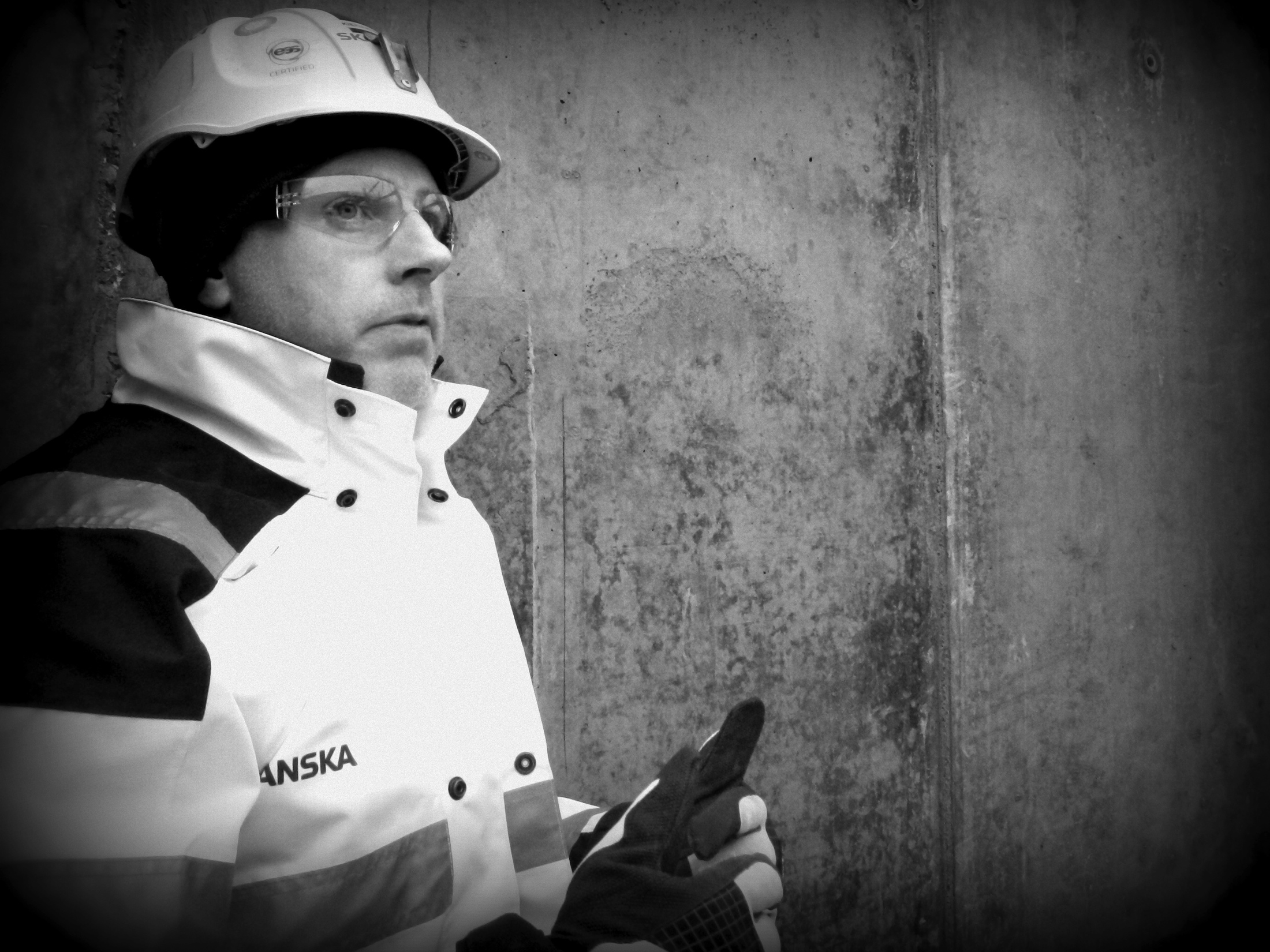 Kieran Deasy
Section Manager
Concrete Works
G01 Accelerator Tunnel
Target Building
3
[Speaker Notes: Kieran Deasy 45yrs old, orginally from Ireland but now live in Helsingborg with my wife Åse and 2 daughters Erin 8yrs and Mika 4yrs.  It is my family thats important to me and gives me the drive in my daily work to think safe and also for the safety of my colleagues and their familys also. We all shall come home safe everyday. That should be the mindset of everybody that works on ESS.]
Previous tunnel experience-Hallandsås project
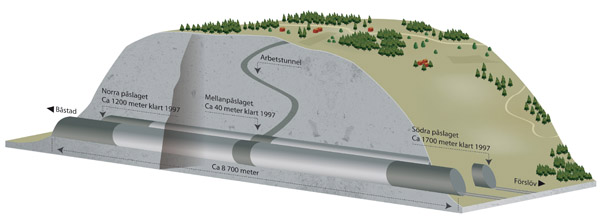 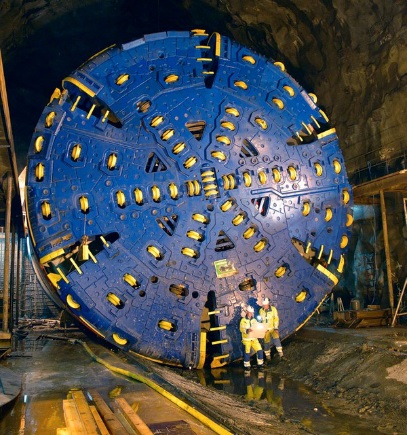 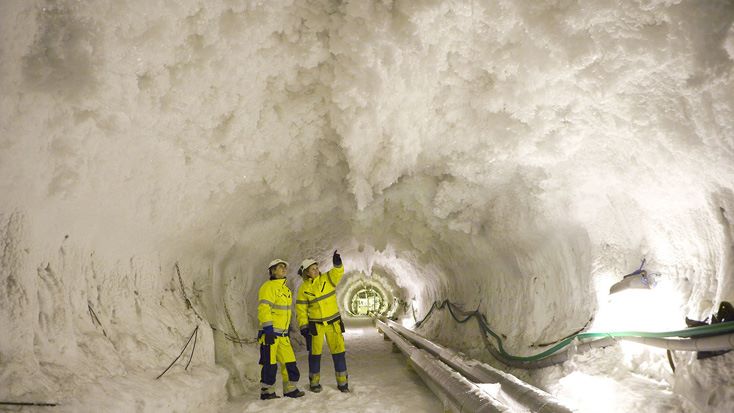 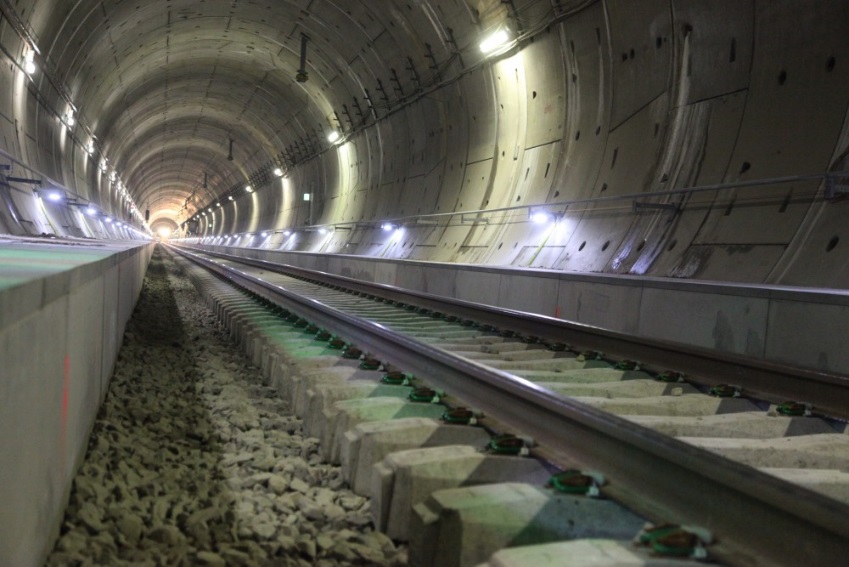 4
[Speaker Notes: Over 10 year on Hallandsås , section manager to the cross tunnel both rock excvation and concrete. 
Long project with a lot of challanges, especially due to the water conditions.
When asked to come to ESS, my first question was is there water there, I was tried of water issues.]
From Ion Source to Target-Where did we start ?
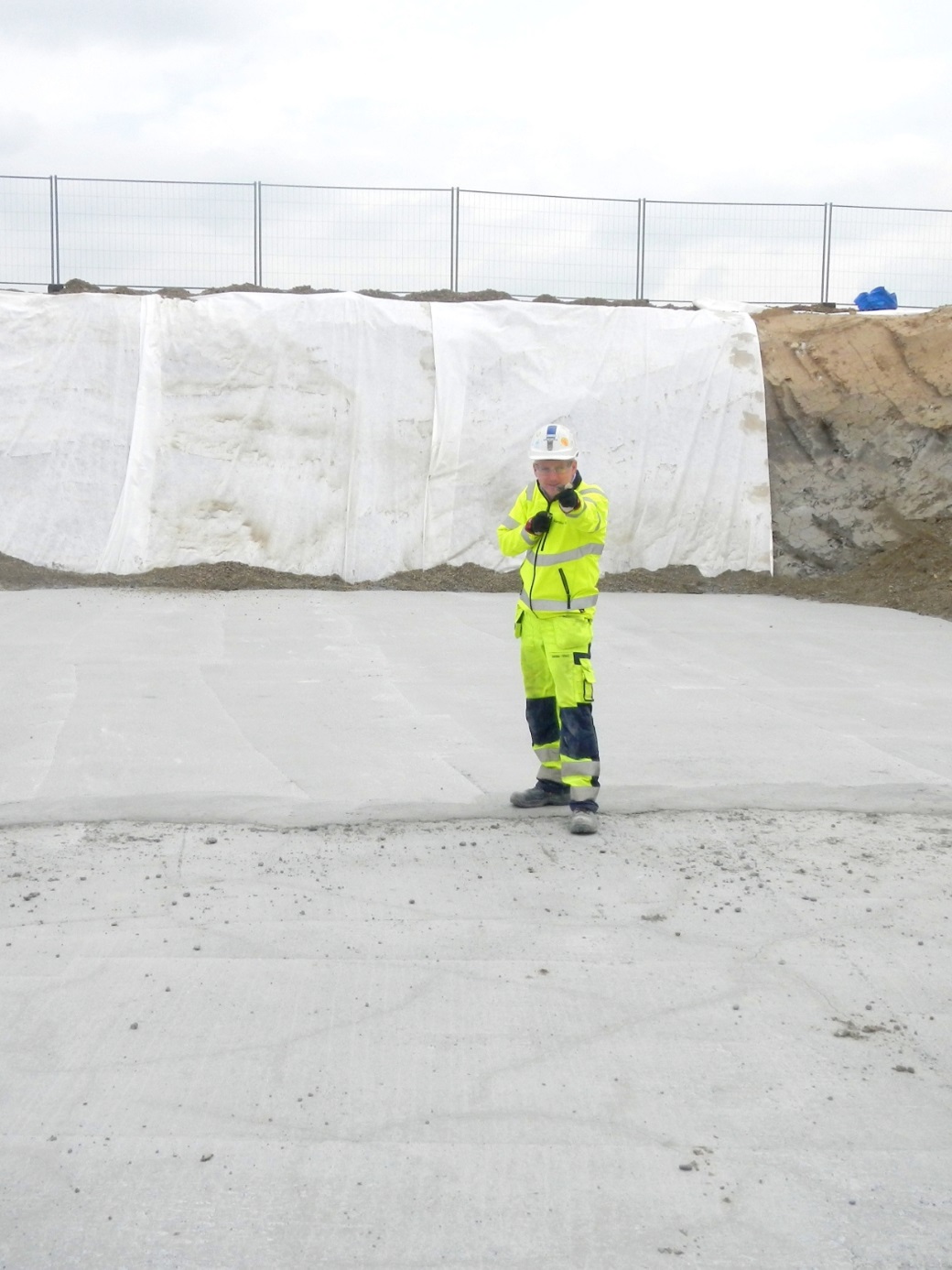 5
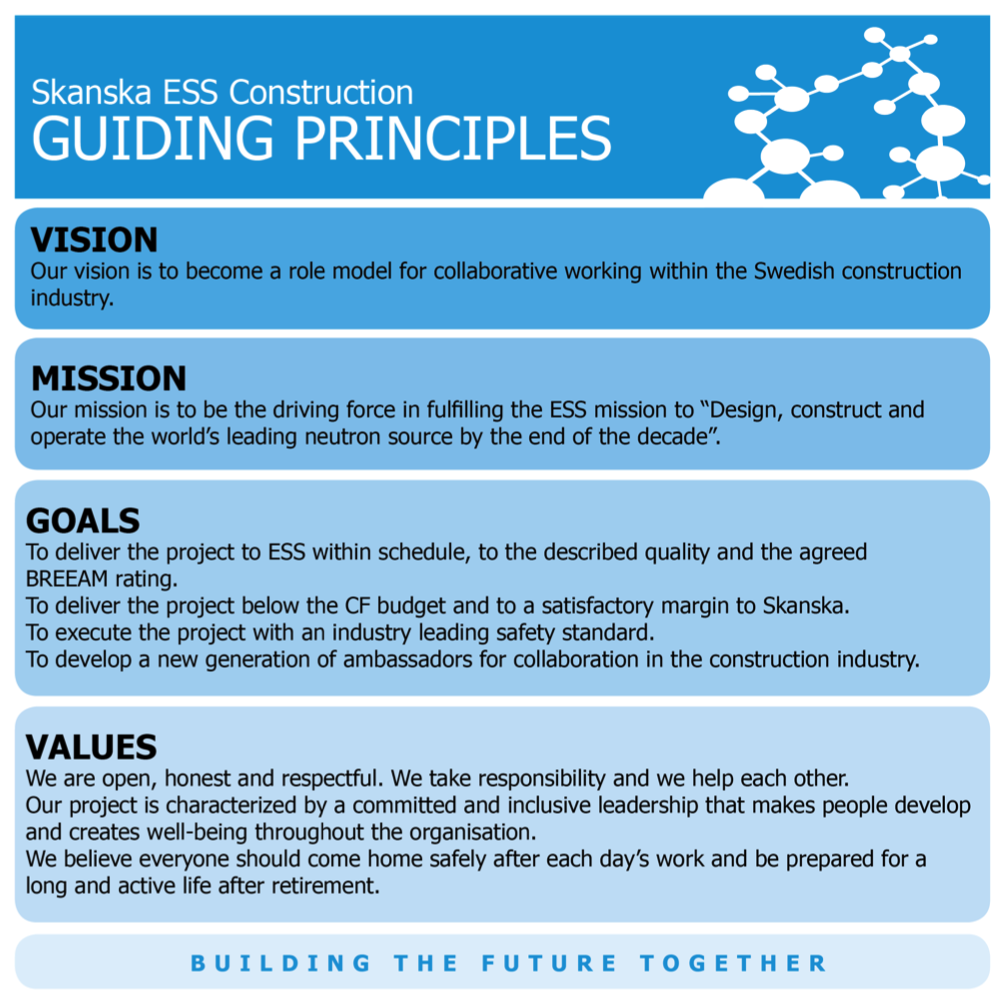 6
[Speaker Notes: To begin with we neeeded Guiding Principles set together by ESS and Skanska.

Role model for Collaborative Working
Driving force in fullfilling the ESS mission – so if we seem a bit pushy at times and require fast decisions or design…it not that we are being difficult….It our mission
Deliver with Schedule, described quality and Breeam rating.
Open Honest and respectful. We take responsibility and help each other.]
Planning & Buildability
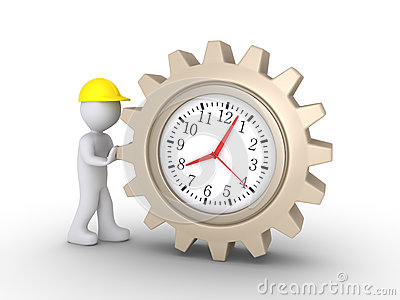 Scope of works
Time Planning
Buildability/feasibility
Organization 
define clear roles
what do we do ourselves and what is sub-contracted?
Routines, follow up on works, performance/production rates.
CONSTANT CIRCLE OF IMPROVEMENTS & RE-PLANNING.
7
[Speaker Notes: Started on ESS full time in June 2014.
First try to determine what we had to build and define the scope of works.
Once had defined scope, how long time did I have to build…how fast yea wanted it : 
How many people was need to build it in that time
How large organisation was need to control the construction.
Subcontractor or own people, taking into consideration Union requirement.]
Central support
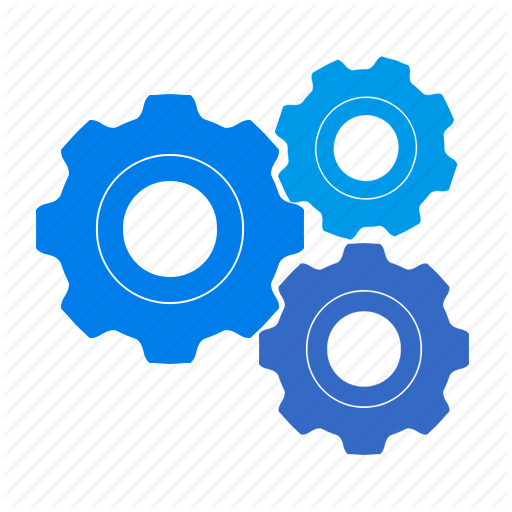 Steering Group
Project Management
Finance
HR
Detailed Design Team
Admin
Project Support
Quality
Health & Safety
Risk
Sustainability
Communications
MEP
Pre-Construction
Procurement
Planning
Change Mgmt
Estimation/Target Cost
Construction
Section Managers
Installation Coordinators
Surveyor Team
Site Facilities
8
[Speaker Notes: Our core business is to build an organisation in a short time to perform on a high level. 

Different people in different roles, and support groups to help and keep the production teams in lines with laws and requirement.]
Planning an organisation
November 2014
November 2015
Section Manager Concrete Works
Kieran Deasy
Section Manager Concrete Works
Kieran Deasy
Production Manager G01Niclas Silfverberg
Production Engineer  Joanna Soltysiak
Production Engineer  Michael Svensson
Production Engineer  Joanna Soltysiak
Production Engineer  Michael Svensson
Installations CoordinatorJan Lundgren
Installations CoordinatorJan Lundgren
SupervisorG01 TunnelNiclas SilfverbergJohan Berglund
SupervisorAux Building + G02 tbd
SupervisorCTL/HEBT
Johan Berglund
SupervisorStubbs/Retaining Wall
Rocco de Beer
SupervisorFEB
Lennart Andersson
SupervisorLinac/Emergency Exists
Jonas Ljungberg
SupervisorDog Leg 
Josef Bäck
9
2 Supervisors
5 Supervisors
[Speaker Notes: Section Manager role, overall responsible for the production works,  priorities: H&S safety first, Bas-U Map, quality, production

Start off with a small group in Dec 2014, but after short time we had built up our organistation to have a responsibe supervior for the different areas so that we could cope with the demands and reauirements of the works, H&S , Quality, Logistics, procurement, follow up, etc]
Time plan G01 works
2014            2015                                                                      2016
Oct  Nov  Dec  Jan  Feb  Mar  Apr  May  Jun  Jul  Aug  Sep  Oct  Nov  Dec  Jan  Feb  Mar  Apr
G01 BLINDING
G01 BASE SLABS
G01 WALLS
G01 VAULTS
CTL
HEBT
FEB
DOG LEG
RETAINING WALL
EMERGENCY EXITS
10
STUBS
[Speaker Notes: We defined a time scheule that fitted with ESS needs.]
Linac sequenceE10 - E04E11 - E25
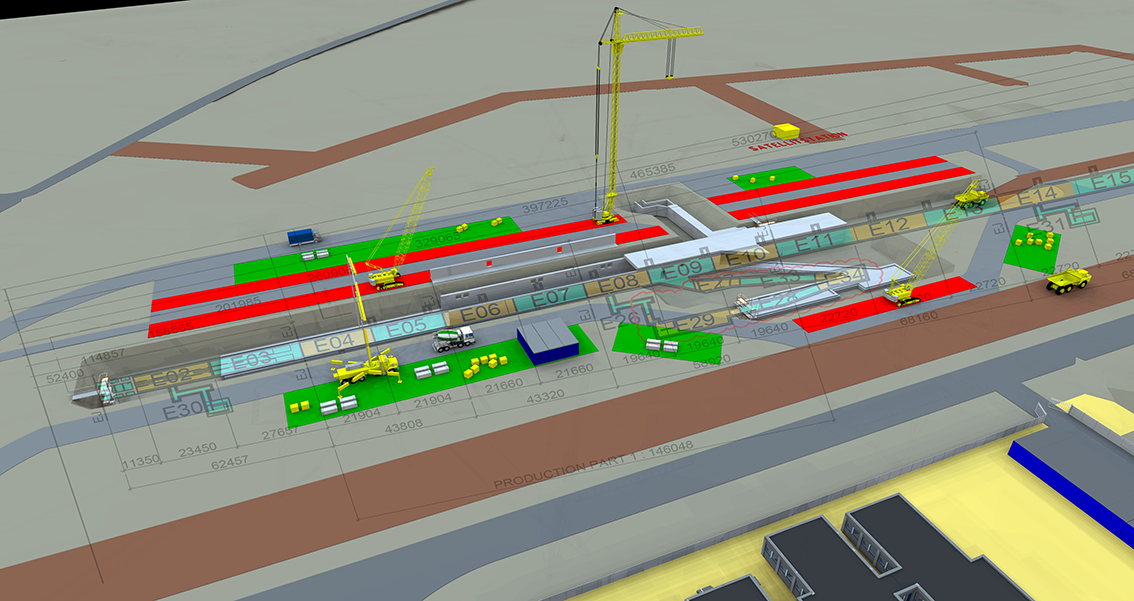 11
[Speaker Notes: Site Layout plan to help with the planning of the works and logistic,]
G01 first wallsWhy did we start in the middle? (E10)
12
G01 drawing, cross-section
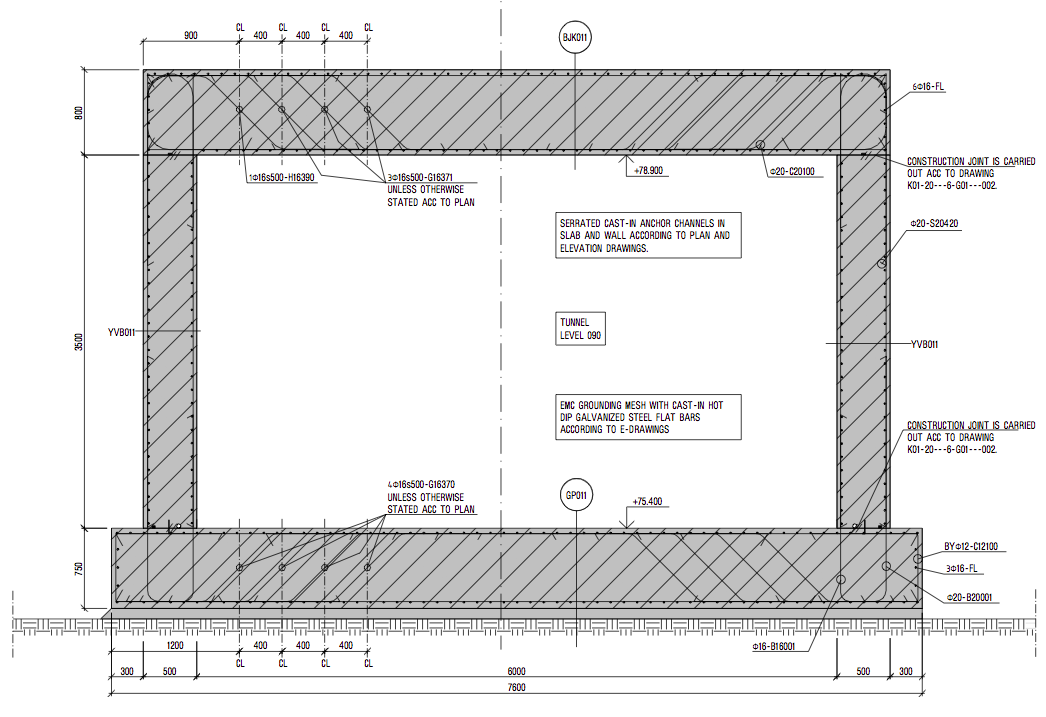 13
[Speaker Notes: Base slab 7600 x 750mm thick
Walls 3,5m x 500mm
Vault 7m x 800mm thick]
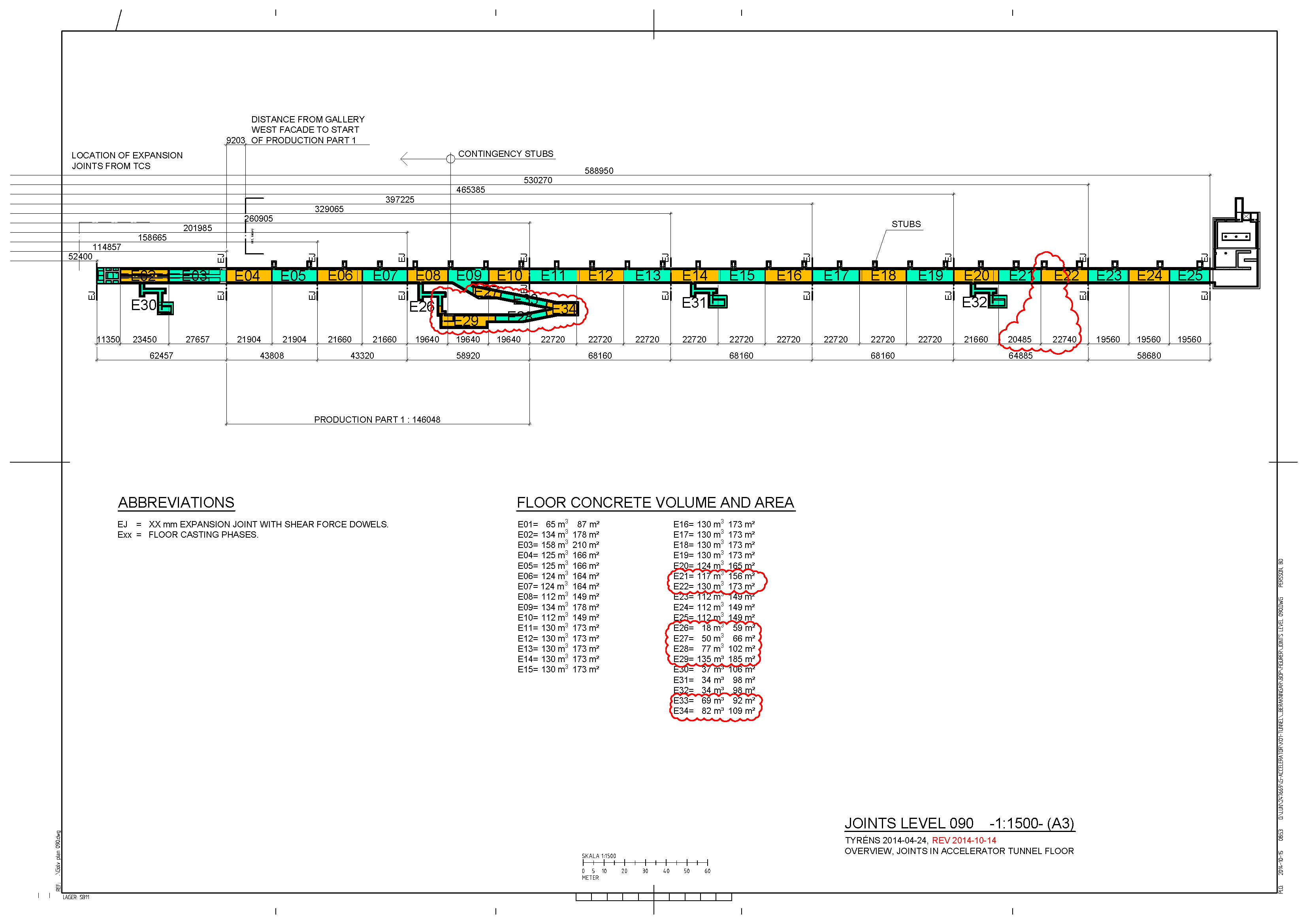 14
[Speaker Notes: Where do we start, 

Started and E10 and worked towards E04 -  this was the intial test area required for early handover to Accelerator. 
Also starting at E10 opened up area for the HEBT and CTL gallery where we had defined in the planning stage that require a lot of manhours. 
After we remobilised to E11 and constructed towards the FEB. 

Casting sequence BS 20m long, wall 10m and vault 10m. Limited the wall and vault length due to rsik for thermal cracking in the concrete structure.
When we got into our swing of things we were cast and BS, Wall section and vault section each week. 

Facts

Tunnel incl dogleg 9129 m3
Stubbs & ret wall  2110m3
FEB 1878m3
EE 900m3
HEBT 1380m3

Total approx 16000m3 , enough concrete to fill 8 olympic swimming pools
Total reinf 2000 tons

Time 
Tunnel Oct 14 – march 2016
Stubbs & ret wall  -  july 2015-july 2016
FEB may 2015-dec 2015
EE 900m3
HEBT june 2015-march 2016]
Stub sequences – A challenge
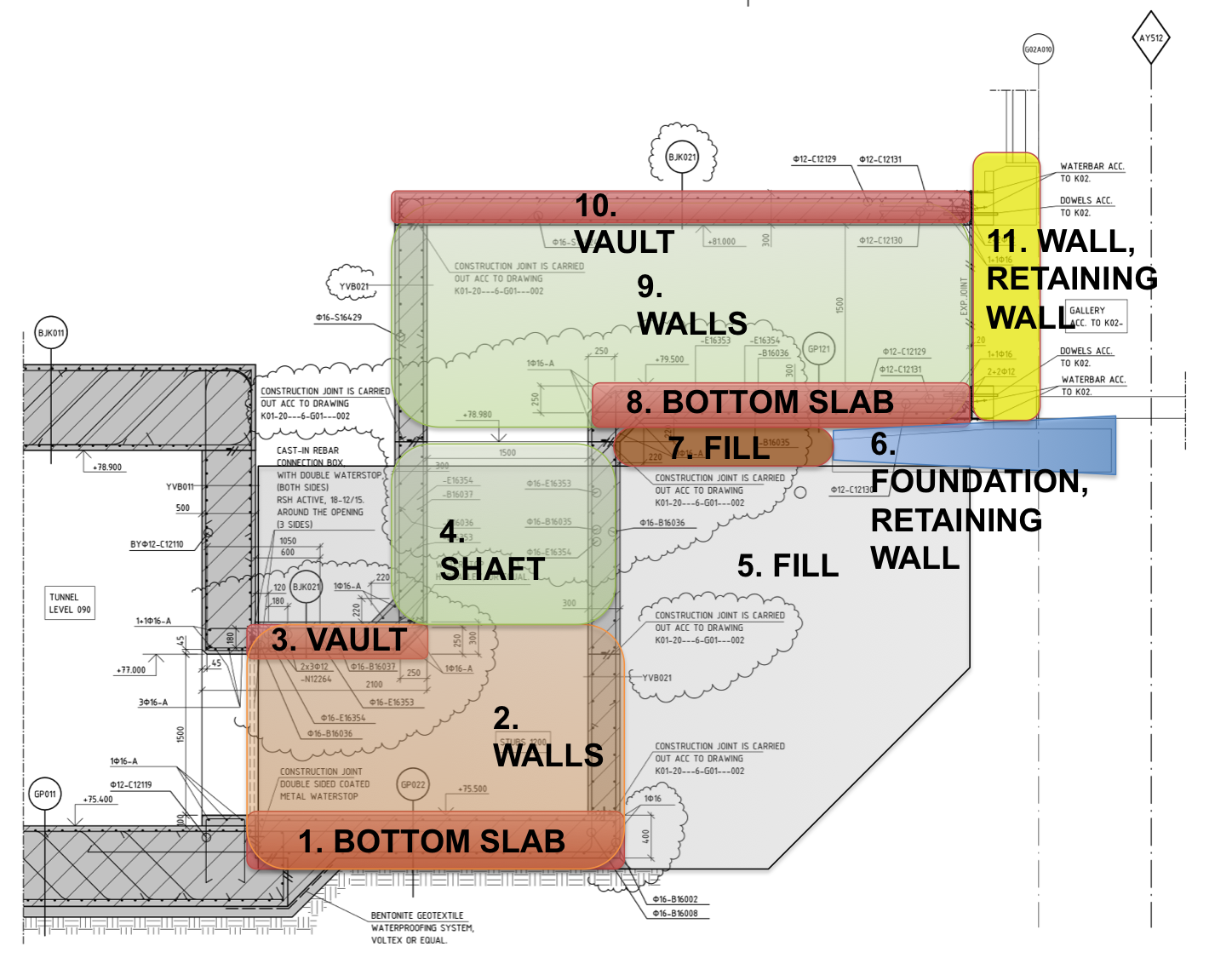 15
[Speaker Notes: Looked into a lot of different options in planning stages, steel pipes, prefab ( to heavy for crane safey use heavy works) , at the end came up with this casting sequence , which reauire backfill to complete top section. 

35m3 divided in 9 seaprate castings x 27 = 300 different casting, all casting require same preparation documentation wise and a larger casting..VSI , Self Inspections

Required detailed planning.]
27 stubs
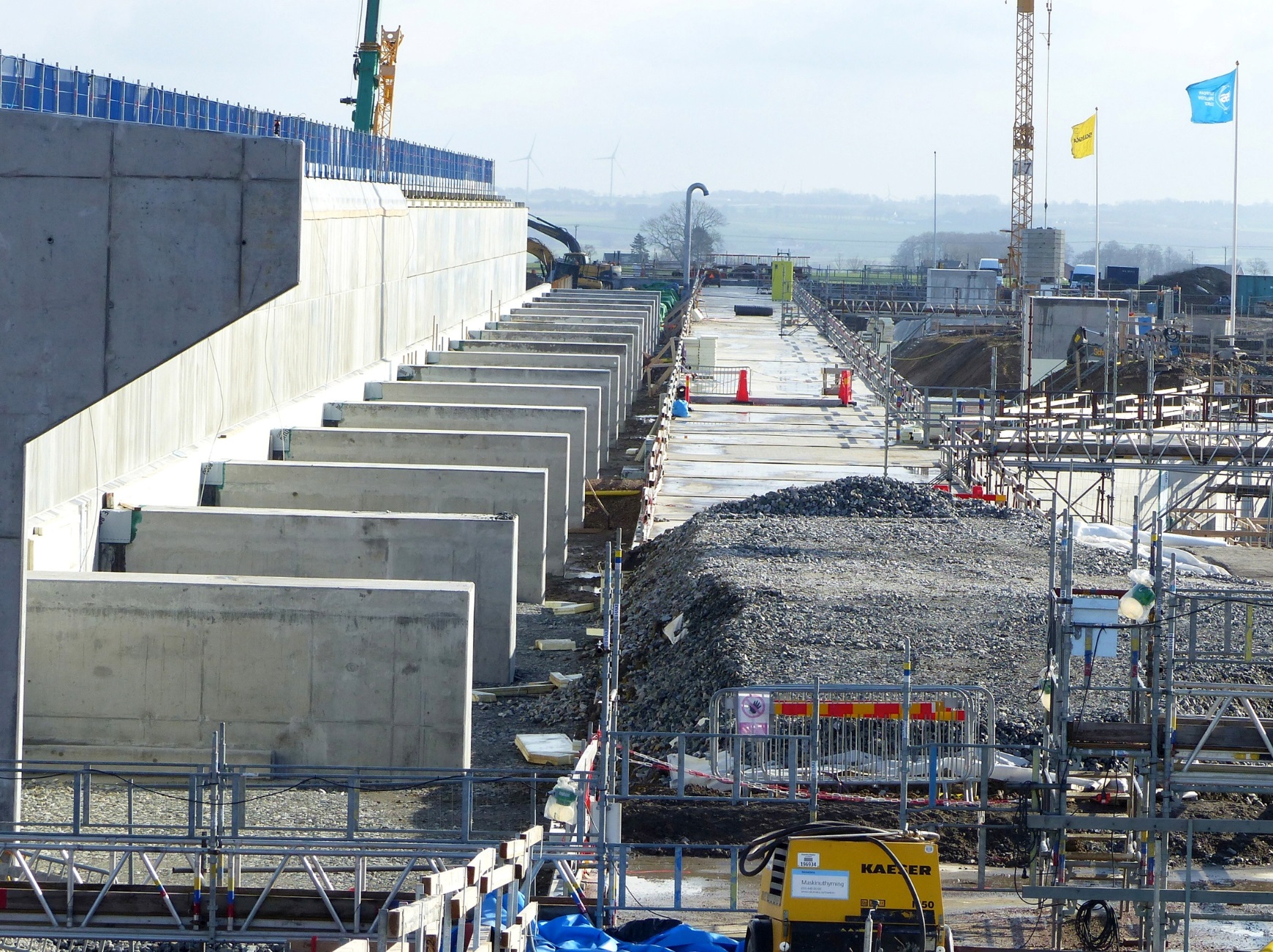 16
[Speaker Notes: Here how they looked when they were finished,]
Risks & Safety
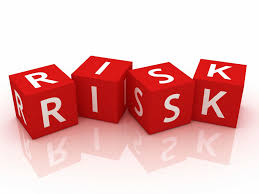 We plan together and communicate before any work is started. 
- Risk inventory			
Risks are assessed and addressed
Work Instructions			Detailed planning before all work activities
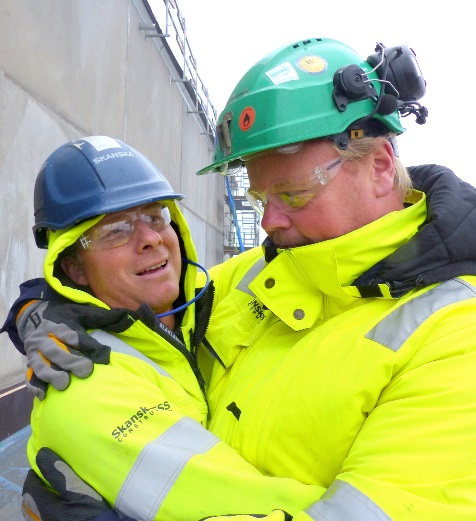 ”We work Safely – or not at all!”
Skanska Sweden’s Health and Safety Policy
17
[Speaker Notes: We have a slogan with Skanska from our top management, ”WORK SAFE OR NOT AT ALL.”. Its short easy to remember, but behind this goal / vision require a lot of backoffice works, risk assessment, detailed planning, so that the day the work starts the job goes safely and smoothly. But in the end if you see your planning is not suffient then you have to stop the works and rethink. Nobody should be exposed to unsafe working conditions.

Work Instruction- describe how the works shall be carried out,]
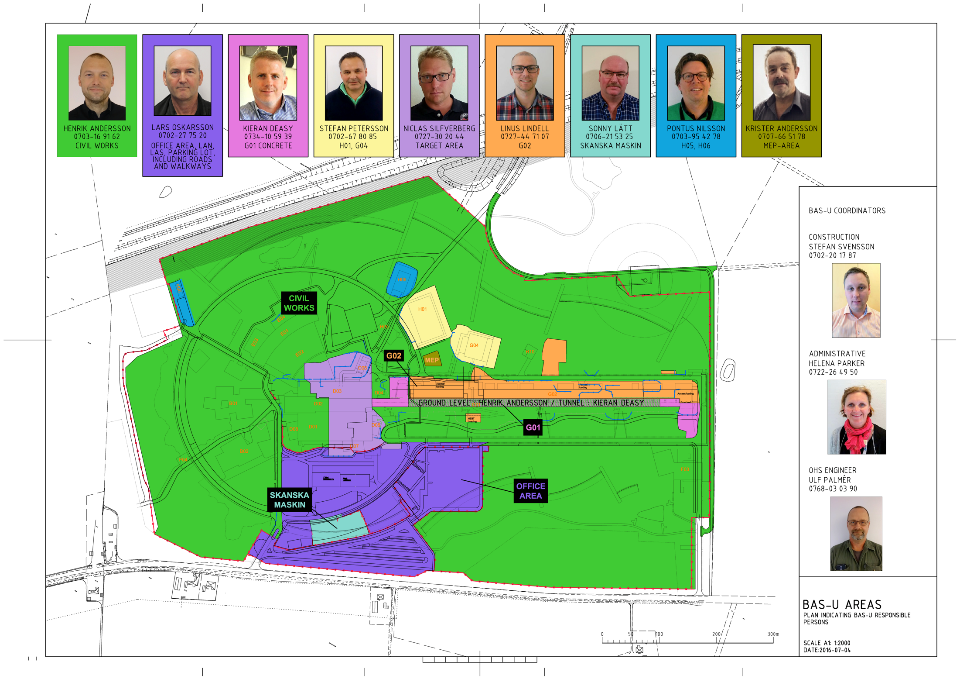 Bas-U Areas
18
[Speaker Notes: To ensure a safe work site the site was divided into differnet works area where each area has a BAS U ( safety coordinator ) it is a Swedish safety law requirement. The BAS U is responsible to coordinated the works in his area from a H&S point of view, to ensure works between different groups are coordinated that one group does not cause a risk to the other,]
First ESS InstallationCryo exhaust pipe
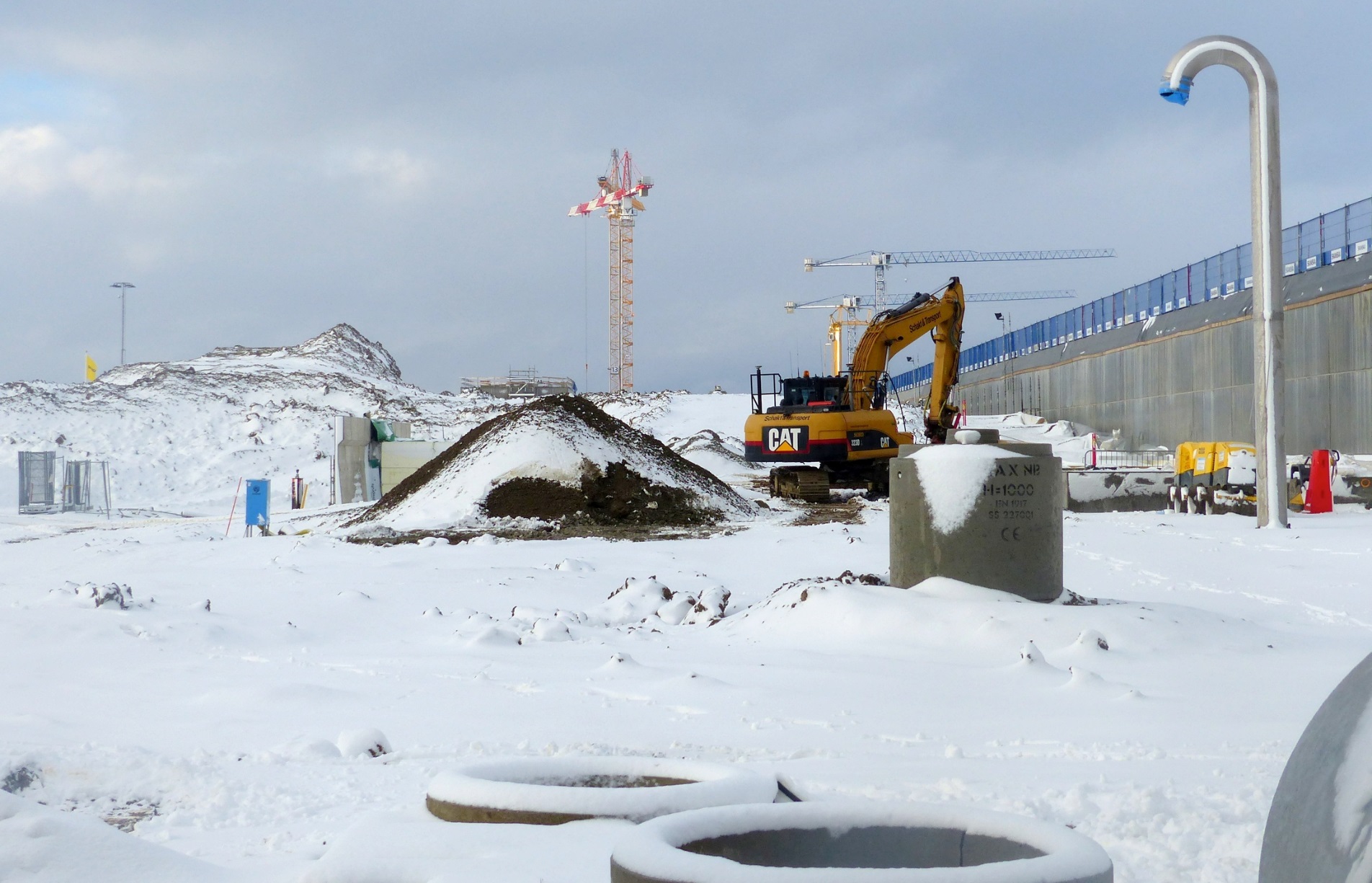 19
[Speaker Notes: March 2016…]
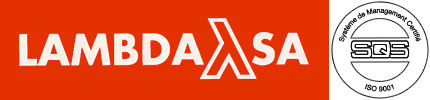 Journey of a sub-contractor
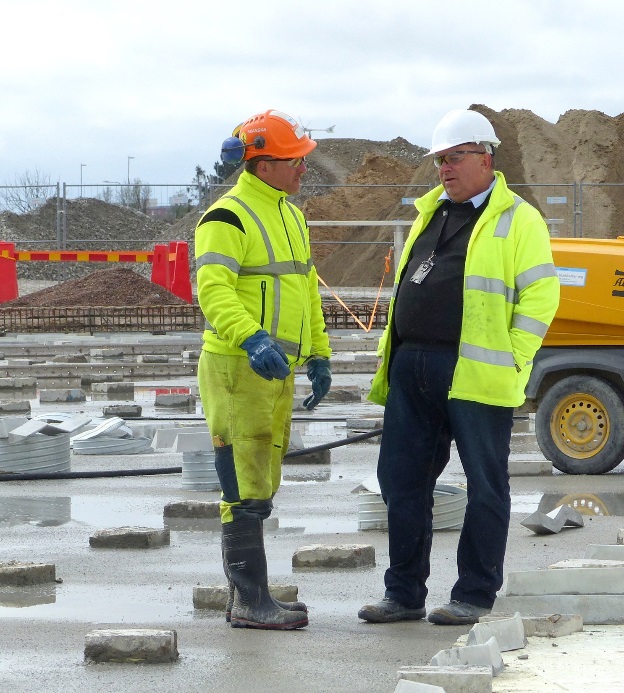 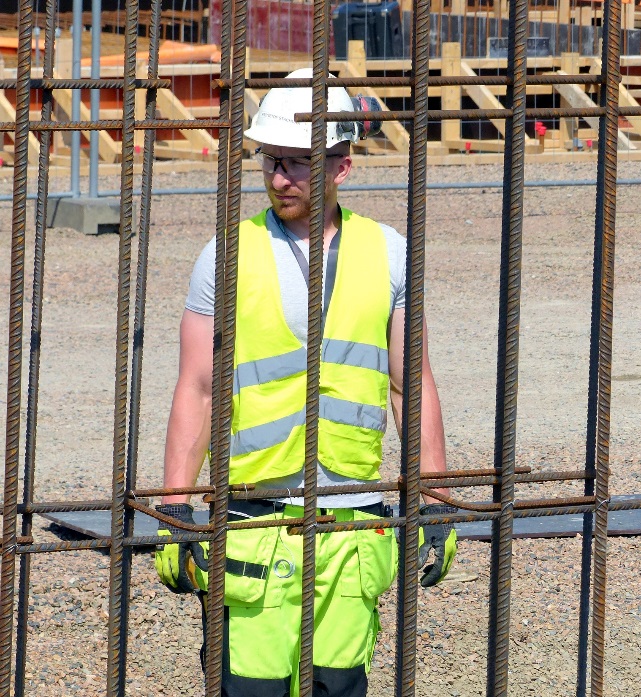 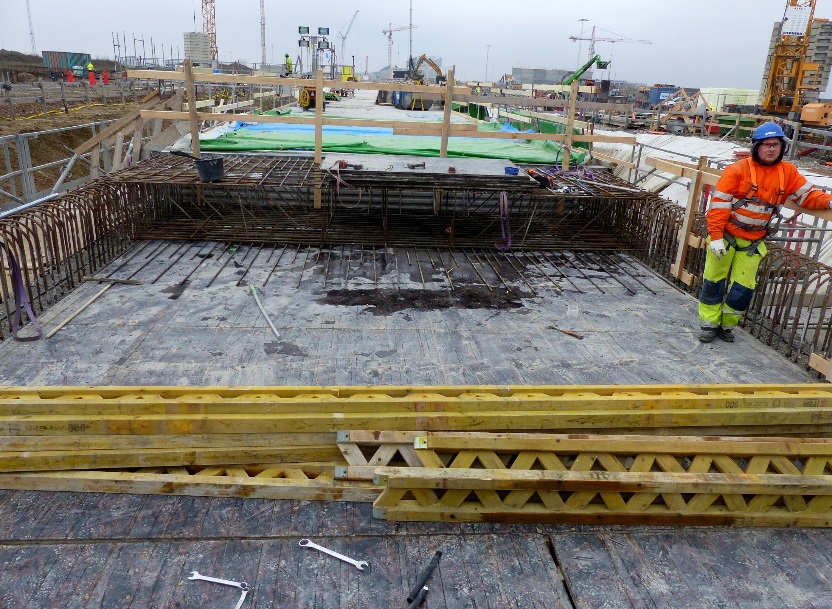 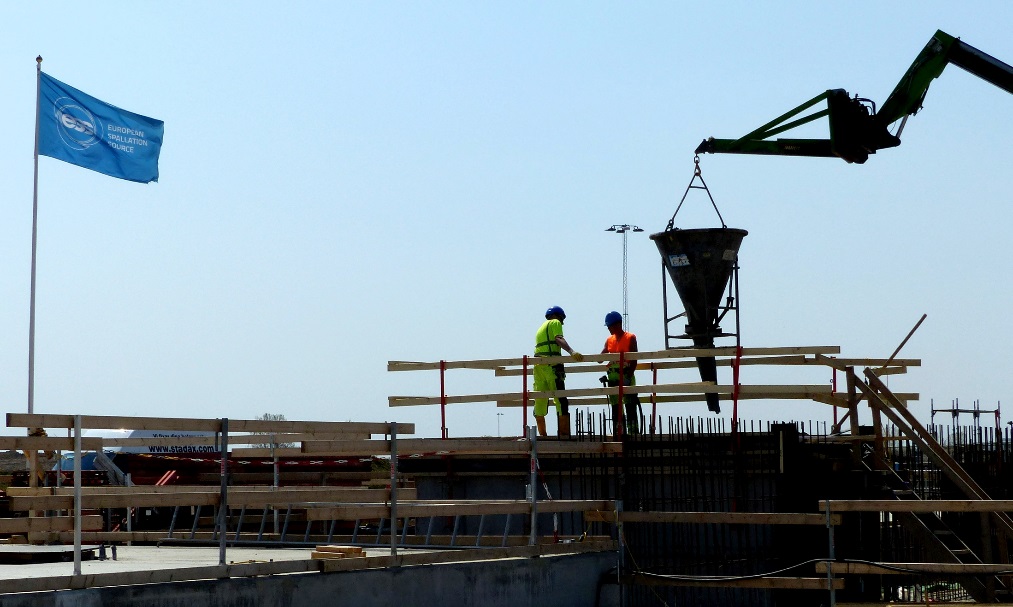 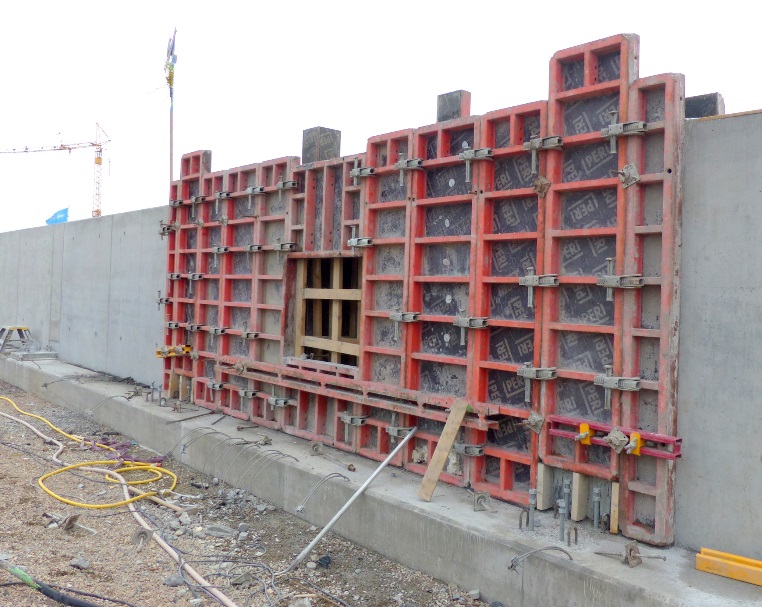 20
[Speaker Notes: A subcontractor requires works, not just an issue of a procucment package and let work and control them with contractural clauses, need to work close with them and see they do what they promised in the tender stage. Guide them help them and you will reap the benifits.

Difficults in the begining
Langauge
Differnt safety culture
Not used of quaility of Skanka ESS


Helped them organise, keep on top of them all the time in the being, 

After 6 months – year  they became a self running groups and the are a big part of our success on the the tunnel.]
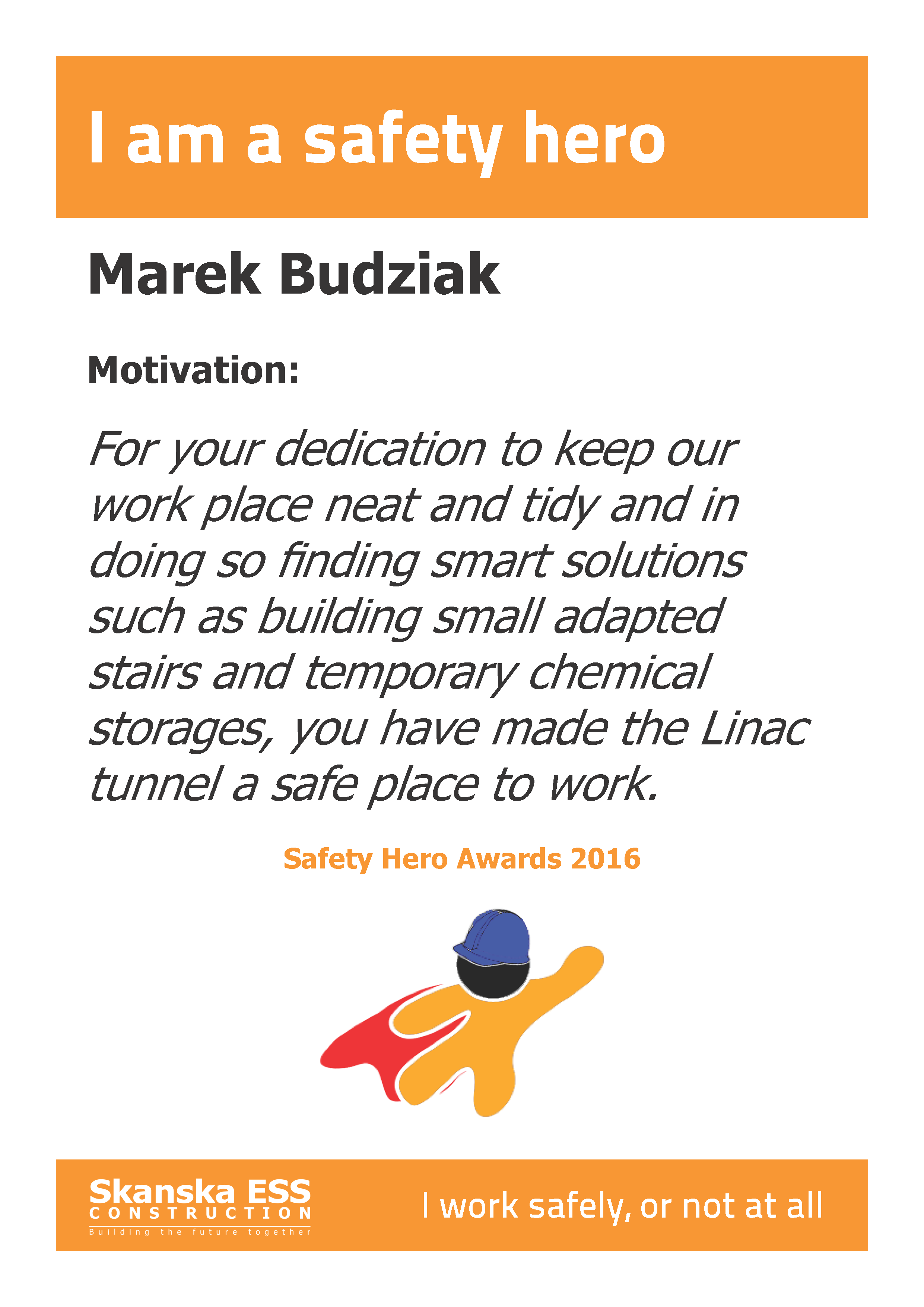 Safety Hero!
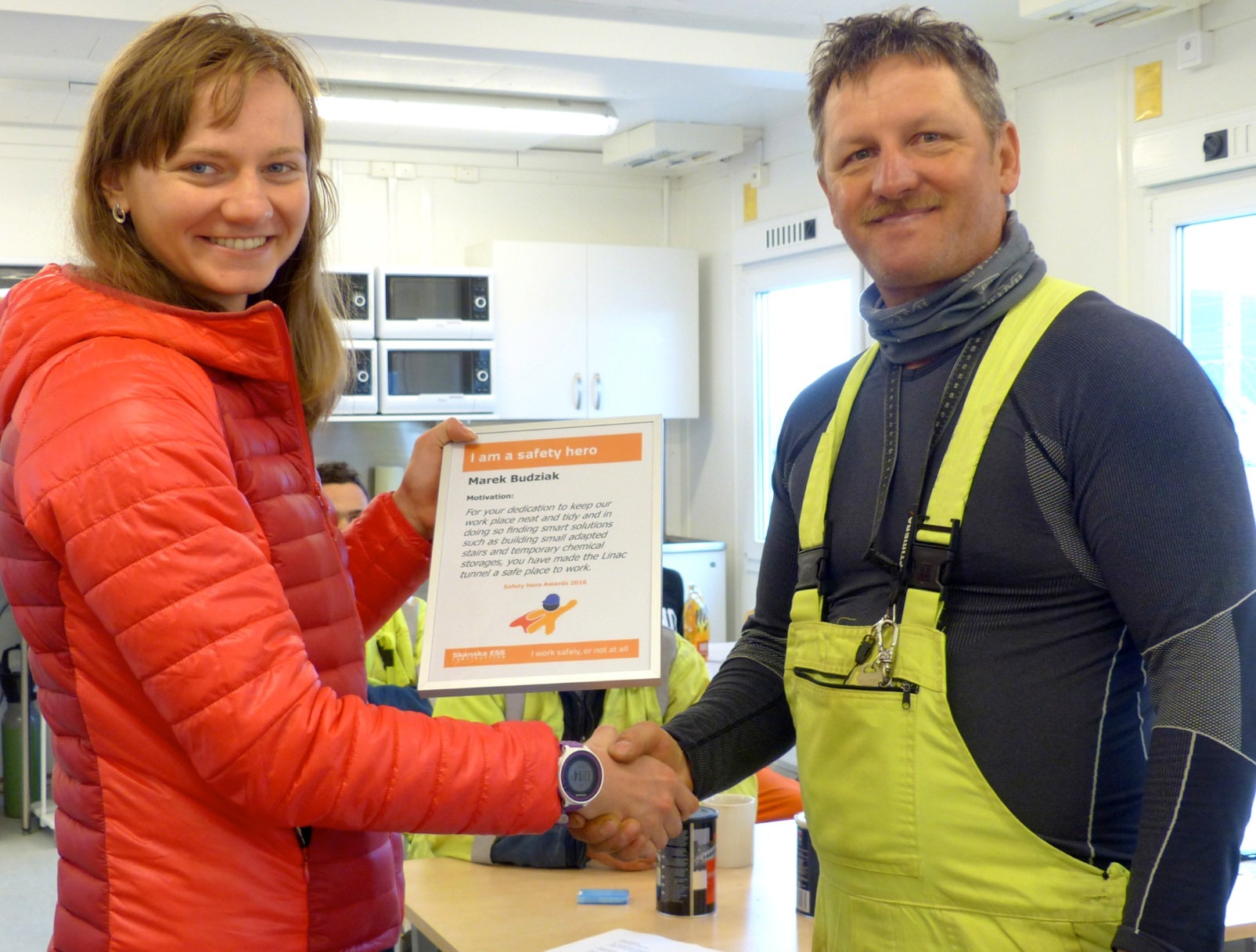 21
[Speaker Notes: See what working together and helping each our can achieve.]
G01 Topping out ceremony8 April 2016
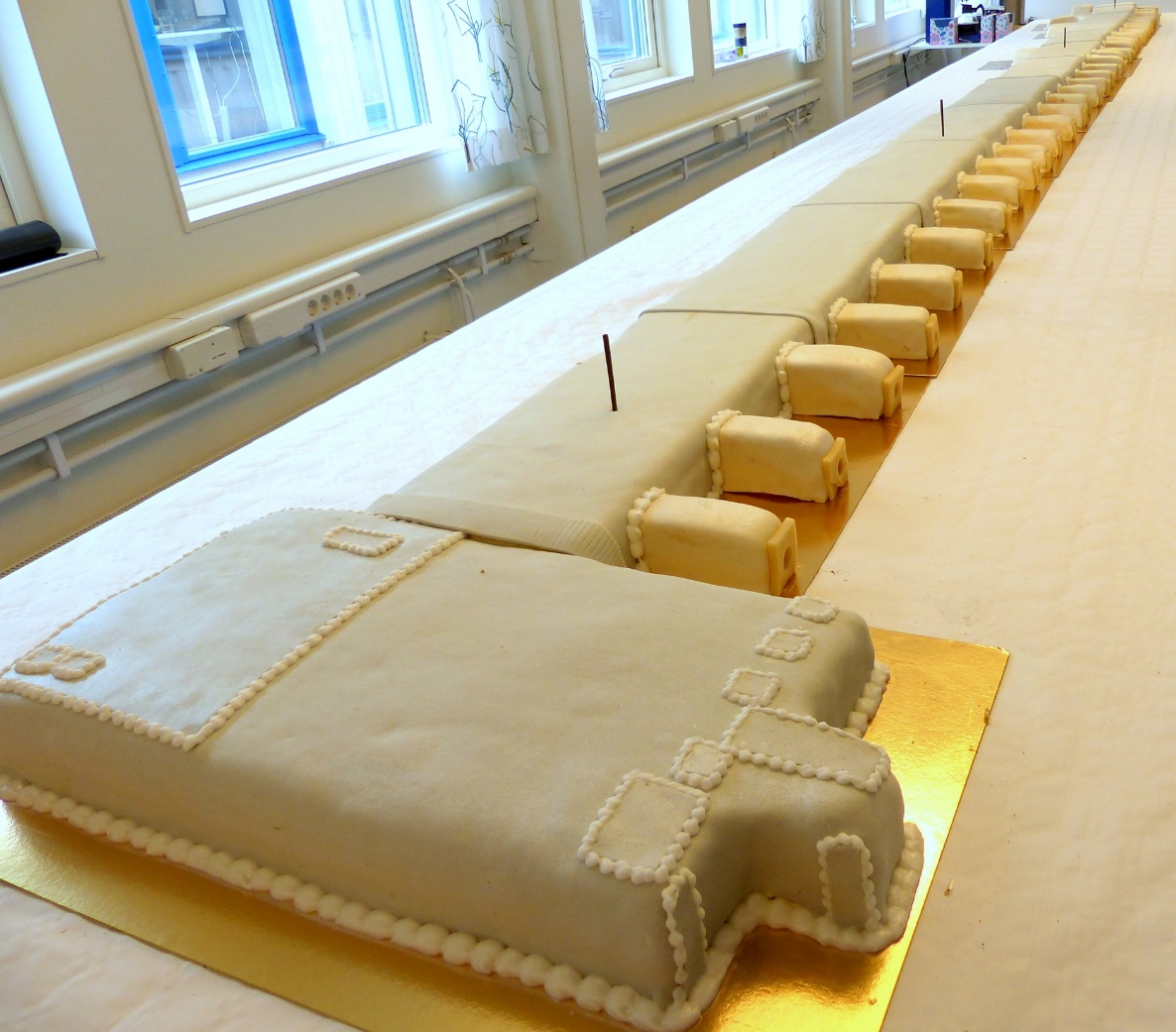 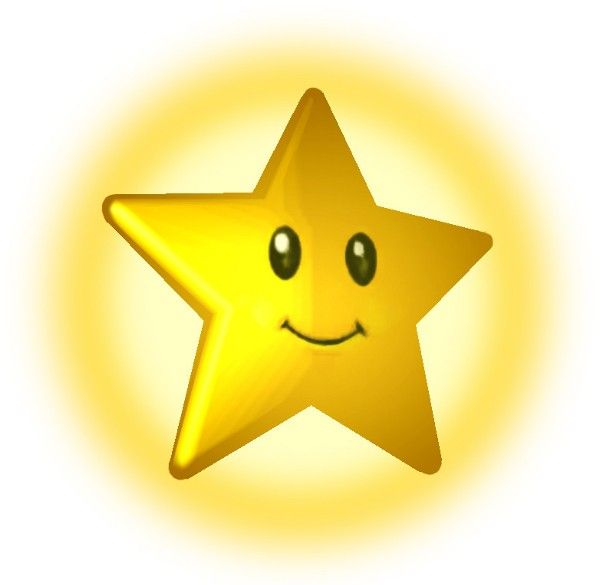 G01 – a success story. 
Within schedule 
and within budget!
22
Looking Forward
www.europeanspallationsource.se
Aerial view 1 November 2016
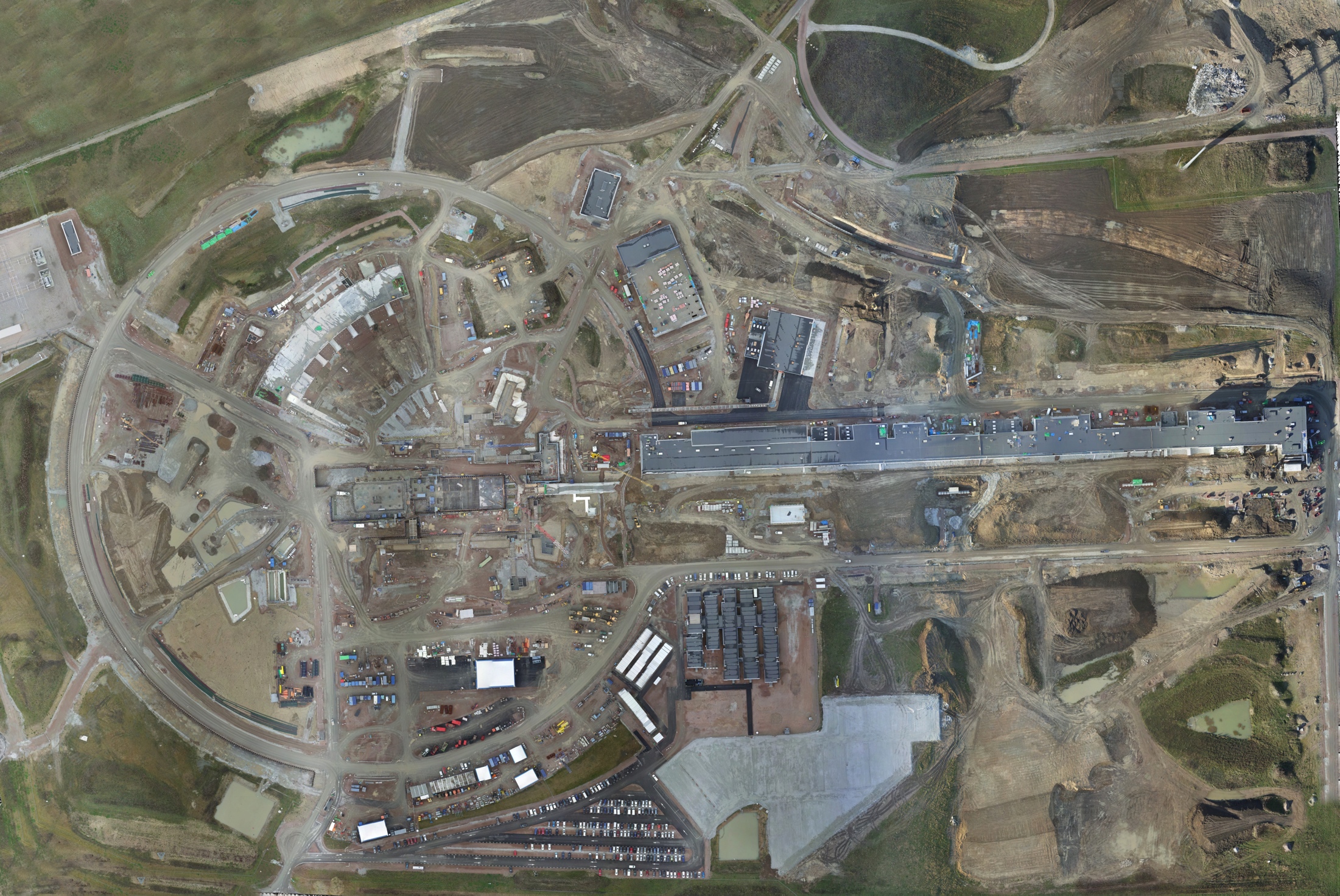 24
Welcome on board!
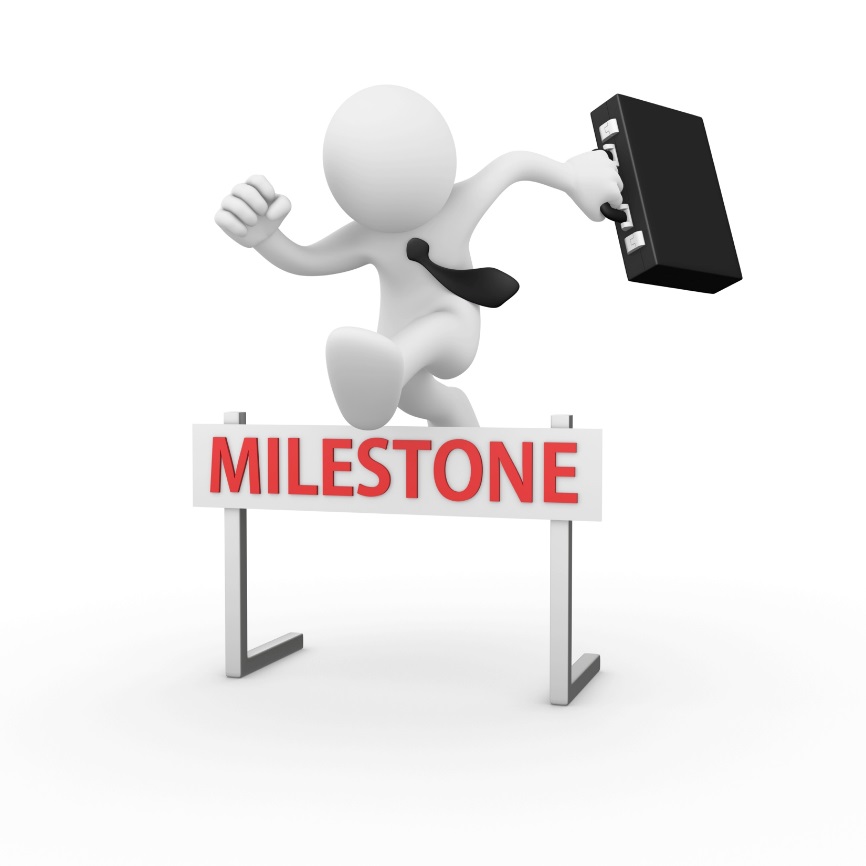 CHALLENGE: Parallel works
25
G01, Accelerator tunnel, topfill
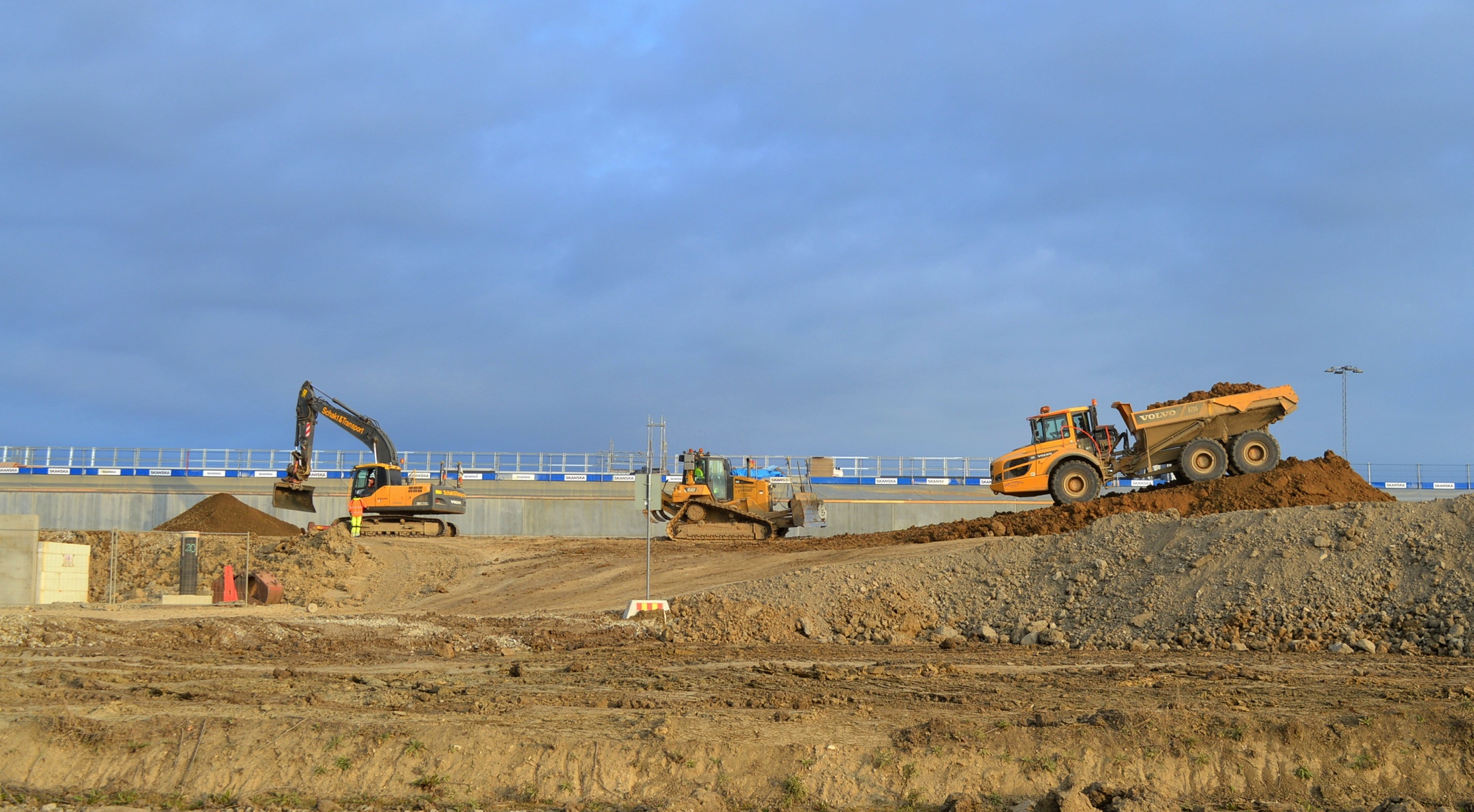 26
Reinforced slope & backfill
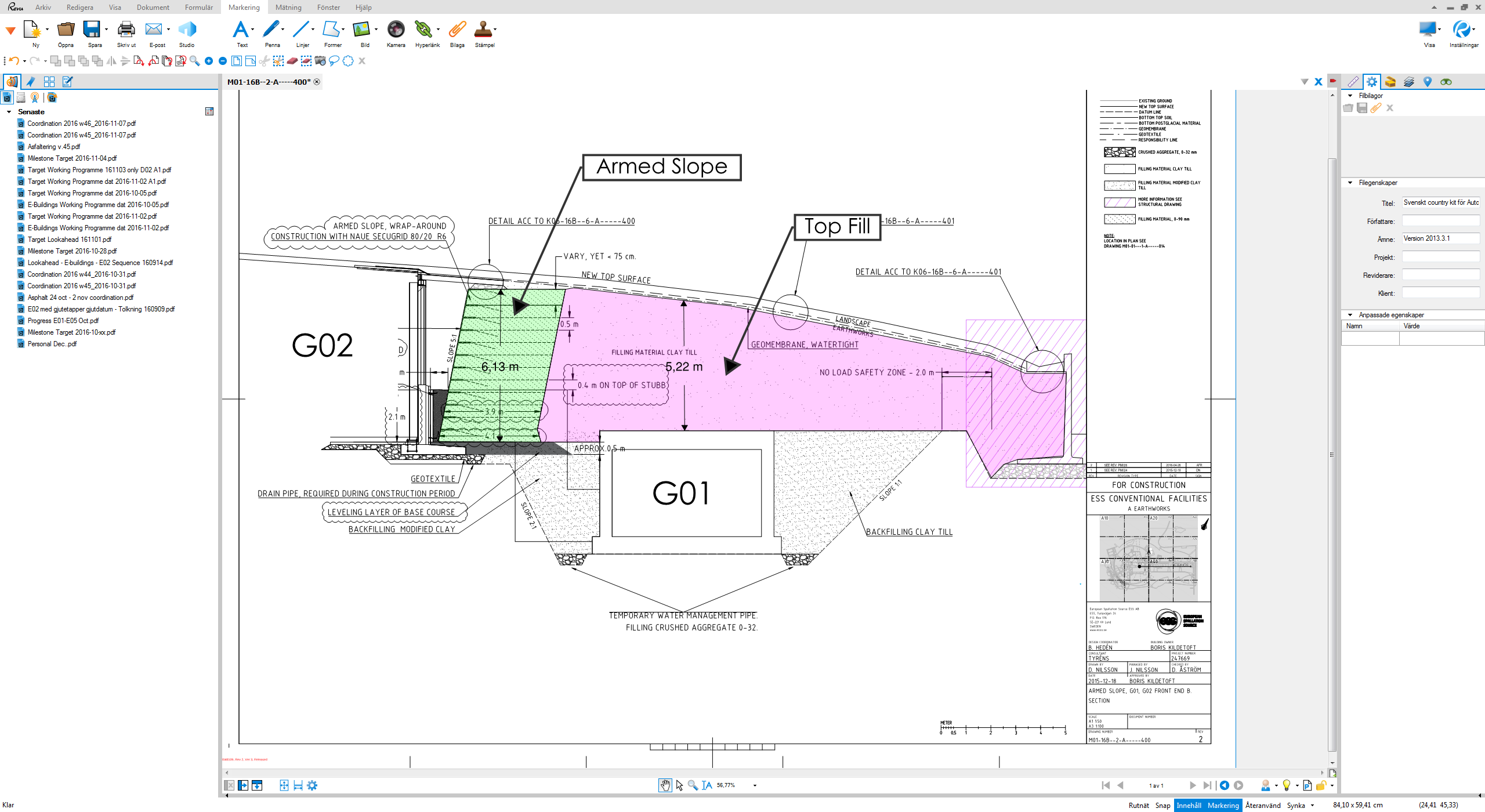 27
[Speaker Notes: Planning to filled over tunnel by christmas
Waterproof membrane in place by summer 17]
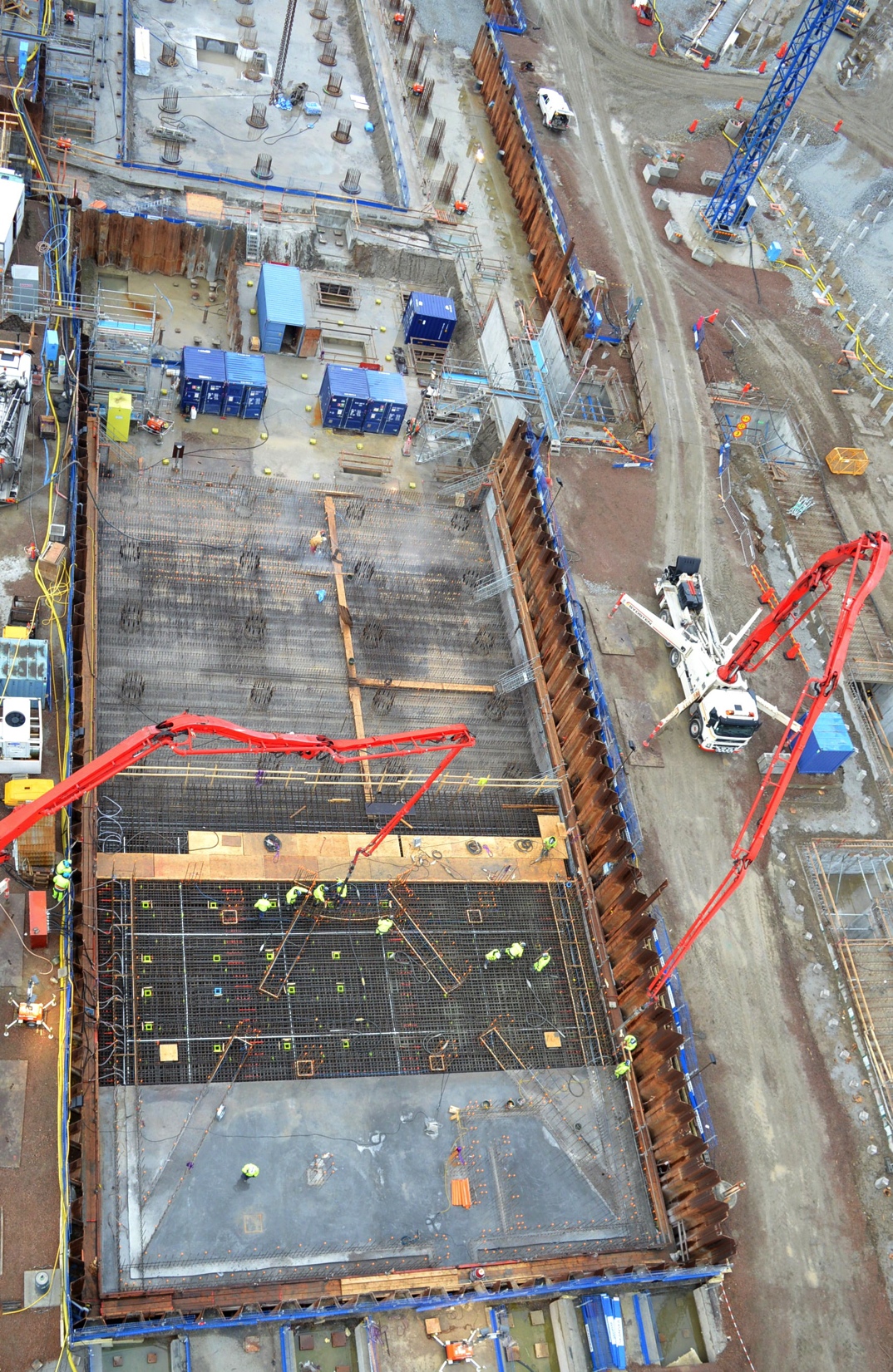 Target – Monolith
28
[Speaker Notes: Describe where we are with the target]
E01 Experimental HallsE02 Beam Line Gallery
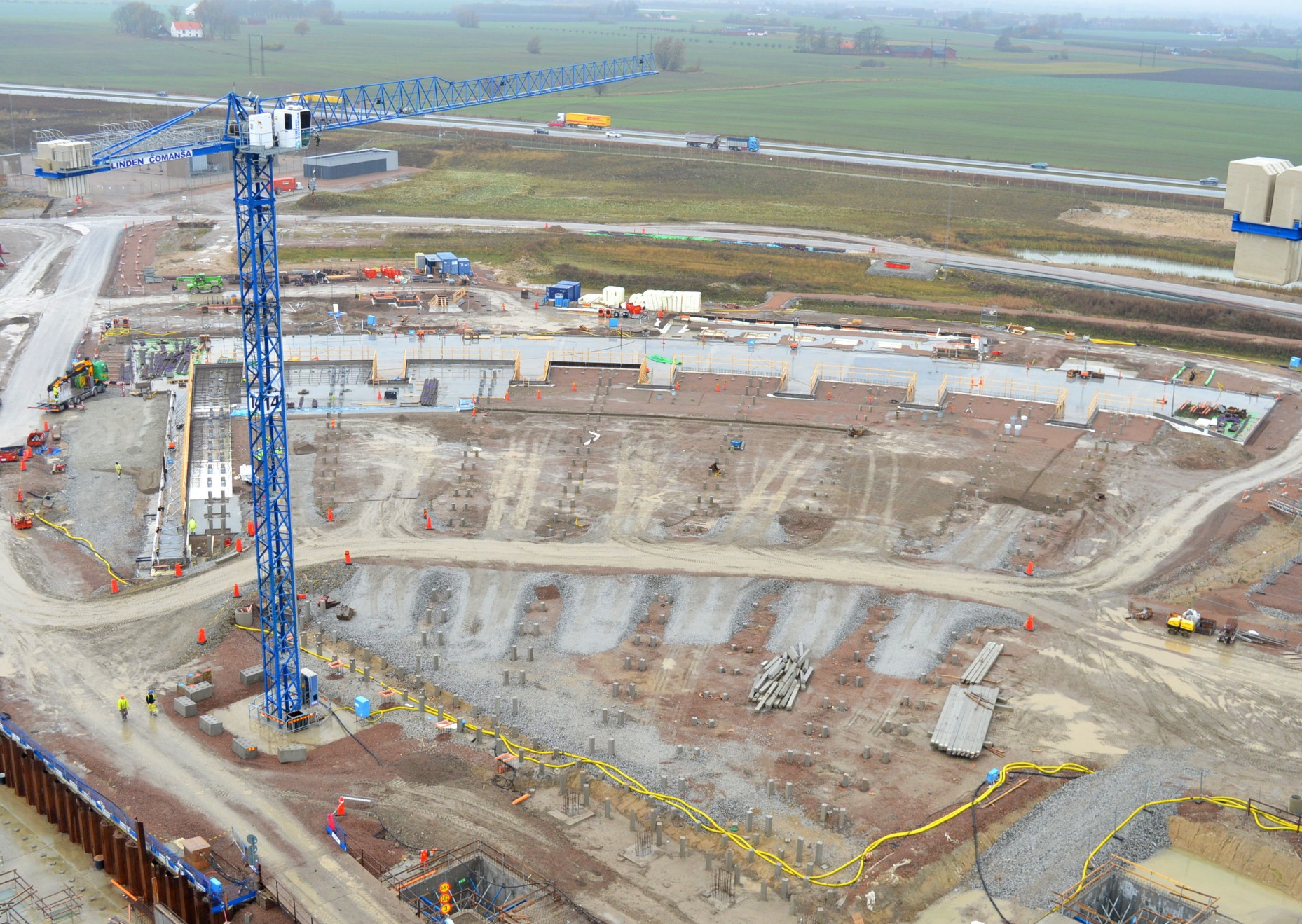 29
[Speaker Notes: E building 
Concrete complete march 2107
Superstructure April 2017]
Lessons learned/Recommendations
www.europeanspallationsource.se
Early involvement – Sharing Knowledge
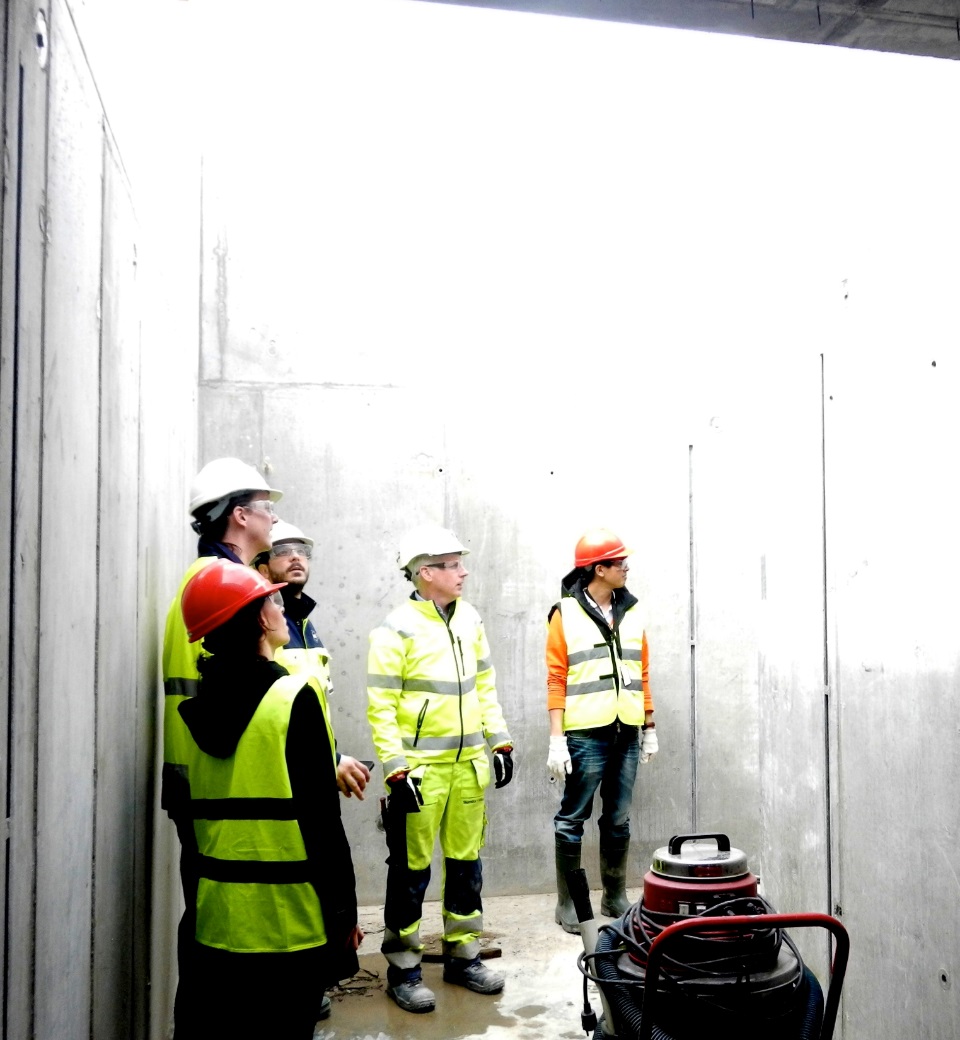 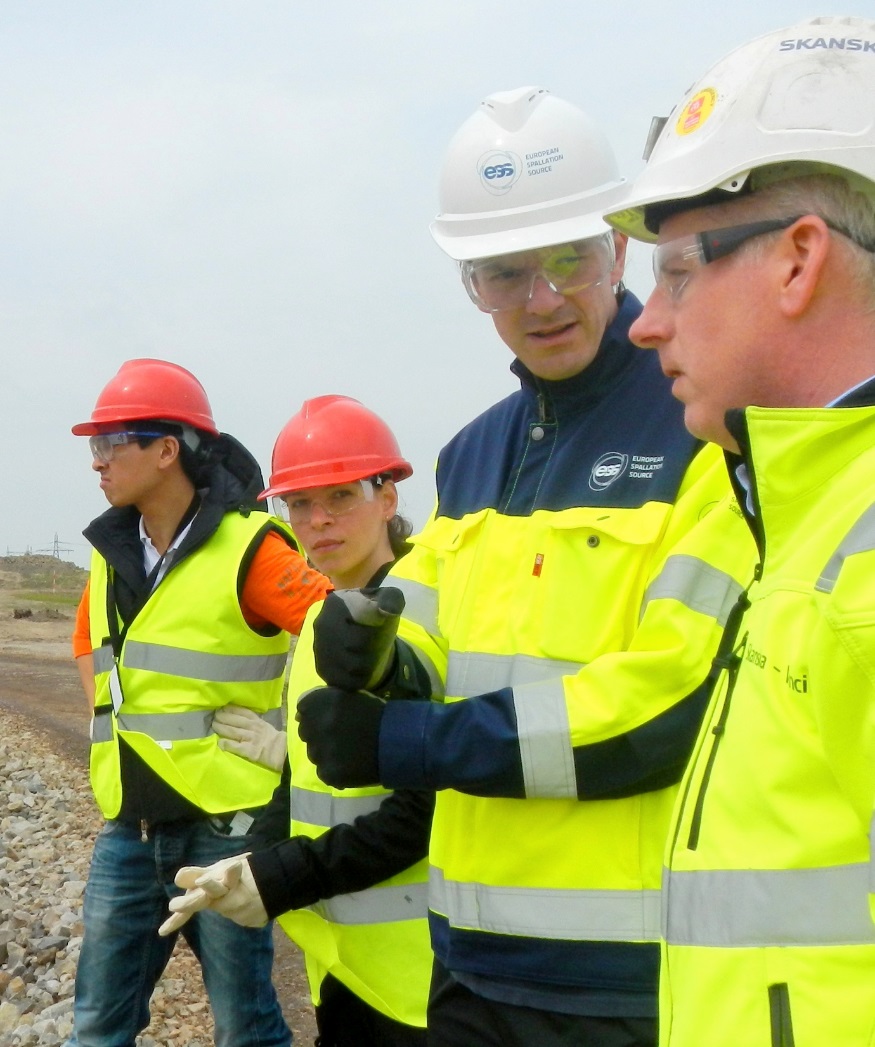 31
[Speaker Notes: Good to know what we are building and the customers needs.]
Recommendations
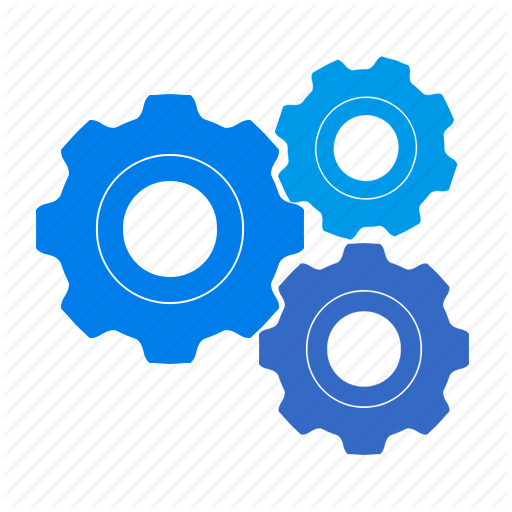 Plan, plan and plan 
– make sure you are ready when you start works, otherwise go back and plan more!
Define clear roles
Each man to his profession
Don’t underestimate the complexity of the project and the need for routines & administration (Q etc)
Feel responsible
Routines H&S, Quality etc
Divide Bas-U areas
Early Design 
Help each other. Collaboration is key.
Use our experience and expertise – a winning concept.
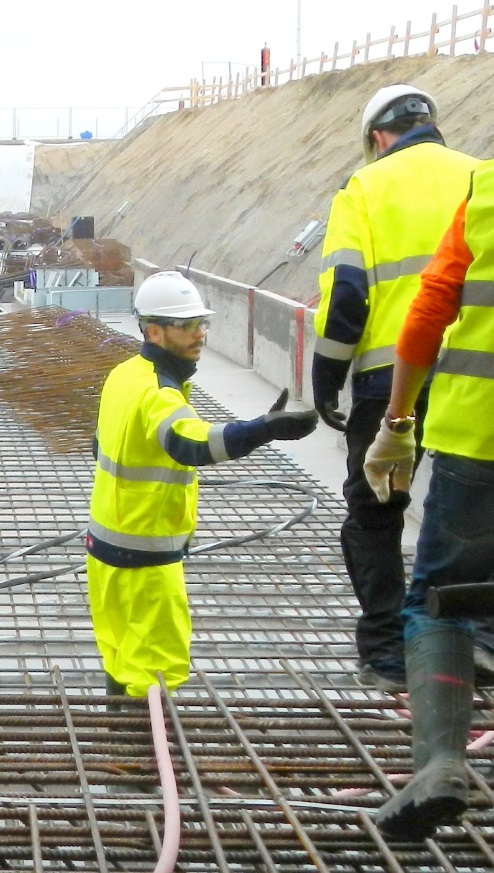 32
Procurement processTo meet our standards in regards to Quality, H&S, values
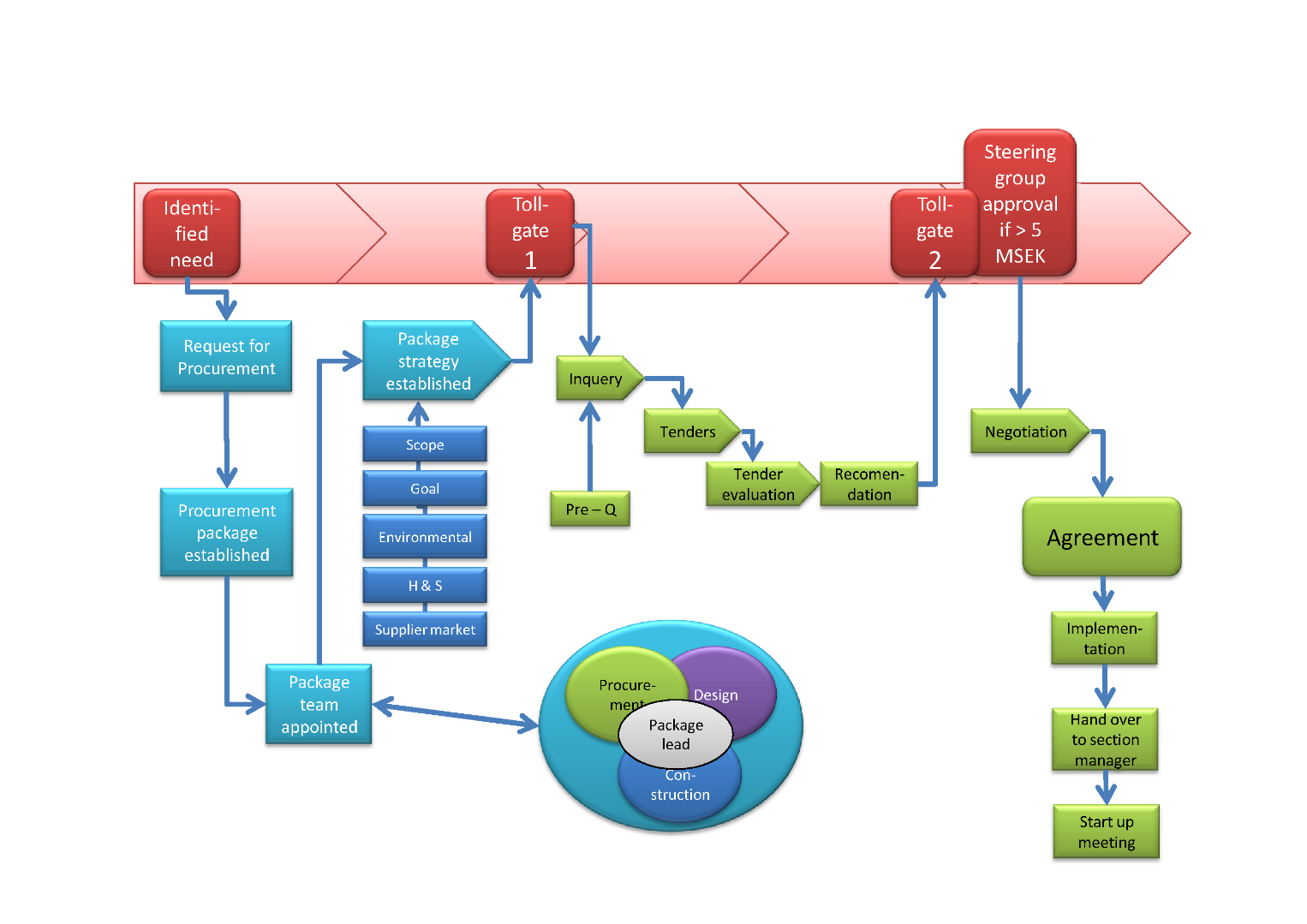 TAKES TIMES – BE OUT IN GOOD TIME !
33
[Speaker Notes: This a flow chart for our procurement process, and we have many more like this,  for Health and Safey and Quality, I am not intended for you to memories it, but such routines take time…..be out early.]
Framework agreementsWe have prepared the site for you!
Site-wide services established
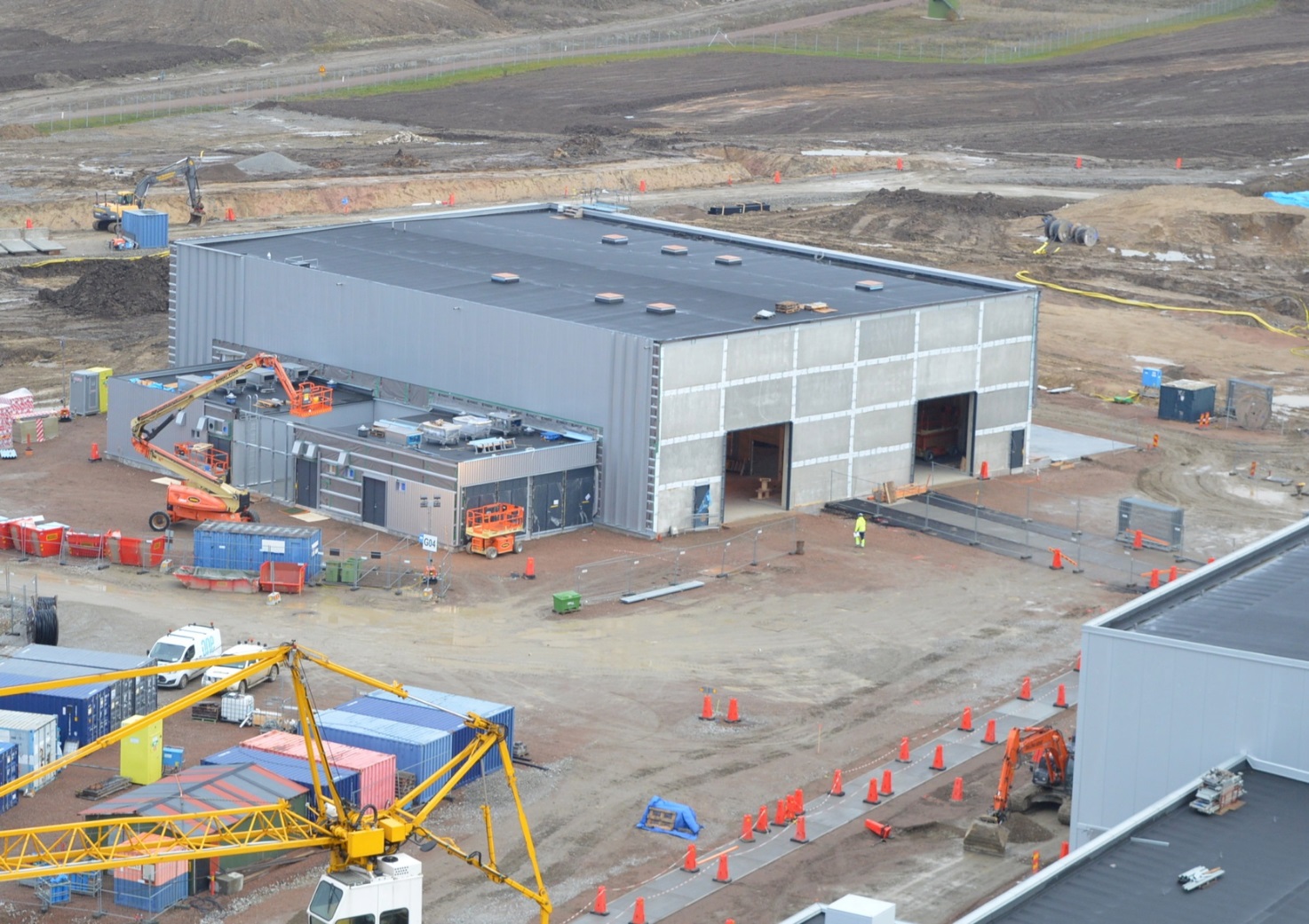 Scaffolding
Lifts
Cranes
Concrete
Rebar
Site cabins
Containers
Equipment
Safety barriers
Etc

Groundwork already done!
34
[Speaker Notes: Take help form the routines at that are in place at the present, through the Stakeholder Guidlines and minor work agreement.]
Together we will achieve:Beam on target!
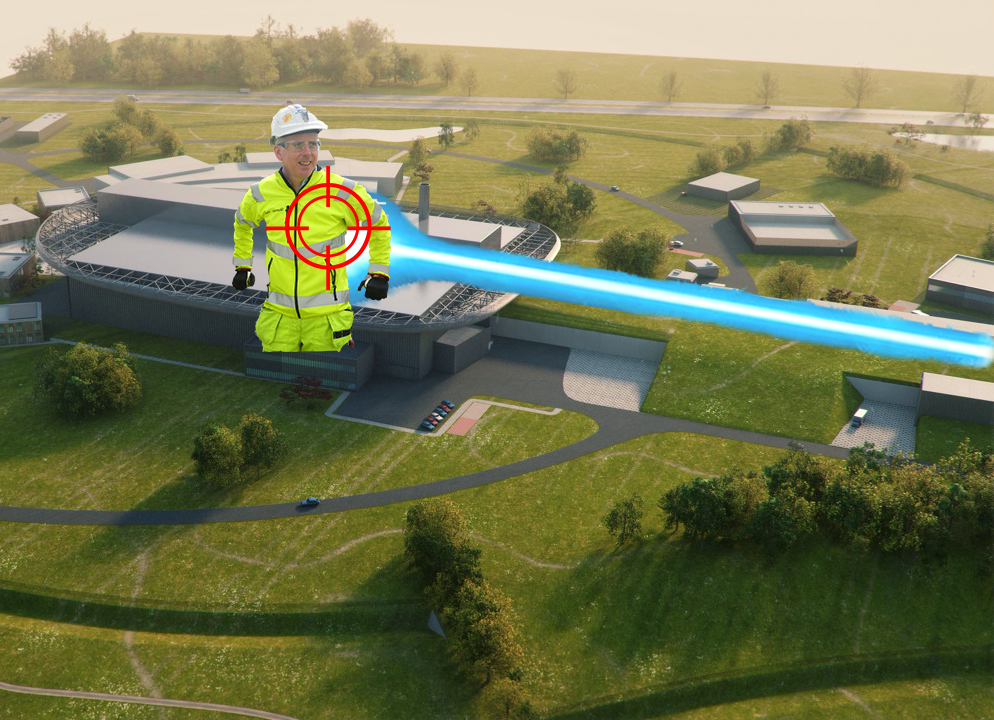 35
[Speaker Notes: In the end, I hope you will be shooting at the target and not looking for someone else to shoot.]